Communications
Constance Walter, Communications Director

Sanford Underground Research Facility
‘America’s Underground Science Laboratory’
Cultural Advisory Committee, Nov. 18, 2021
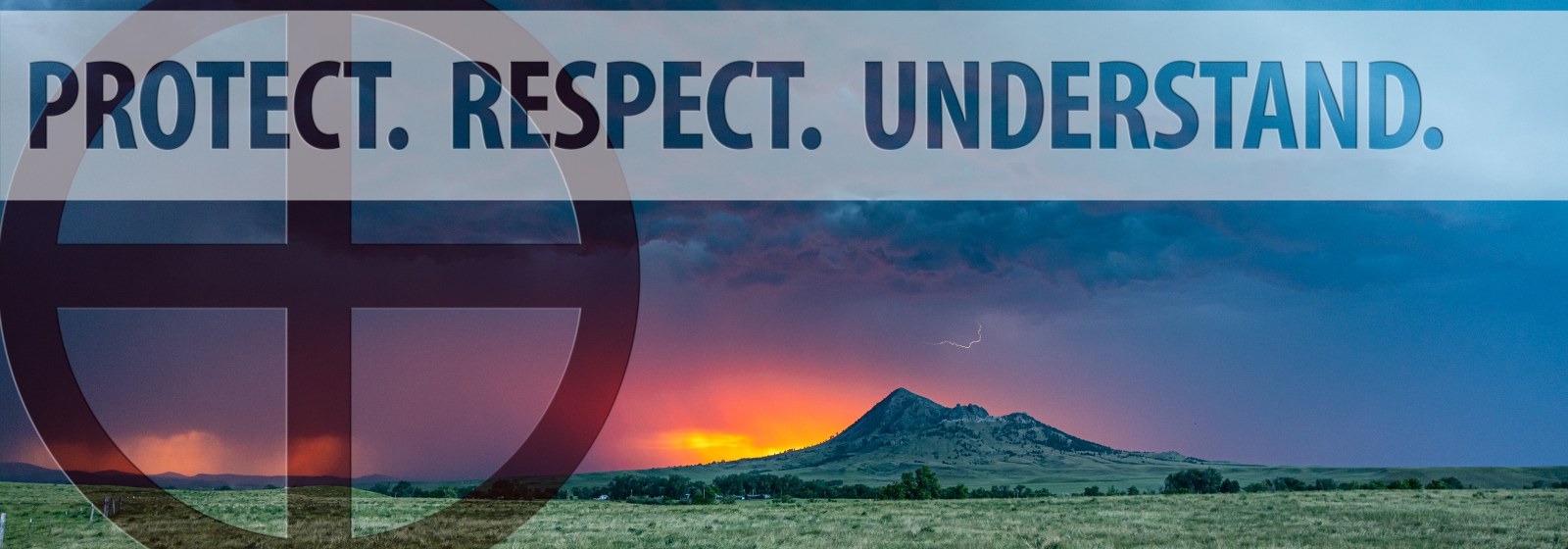 Working with SURF Foundation to continue promotion efforts of the Sacred Circle Garden.
Updating the Sacred Circle Garden web page. 
Developing one-page handout for promotional purposes.

Corrections: 
Communications reshot the Sacred Circle Garden video to correct mispronunciation of Cangleska Wakan.
Removed image of prayer bundles from Sacred Circle Garden webpage.
11/9/21
2
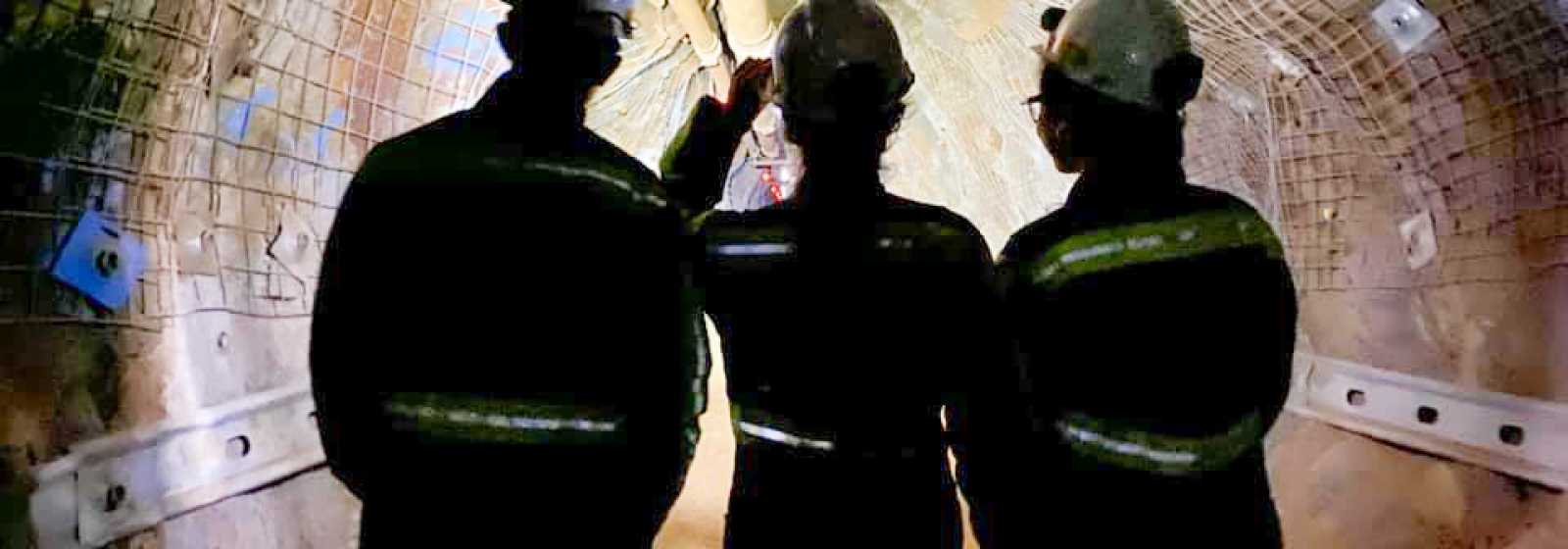 Davis-Bahcall, Internships
Updated webpage and application process
Developing ads for Native news outlets in South Dakota
11/9/21
3
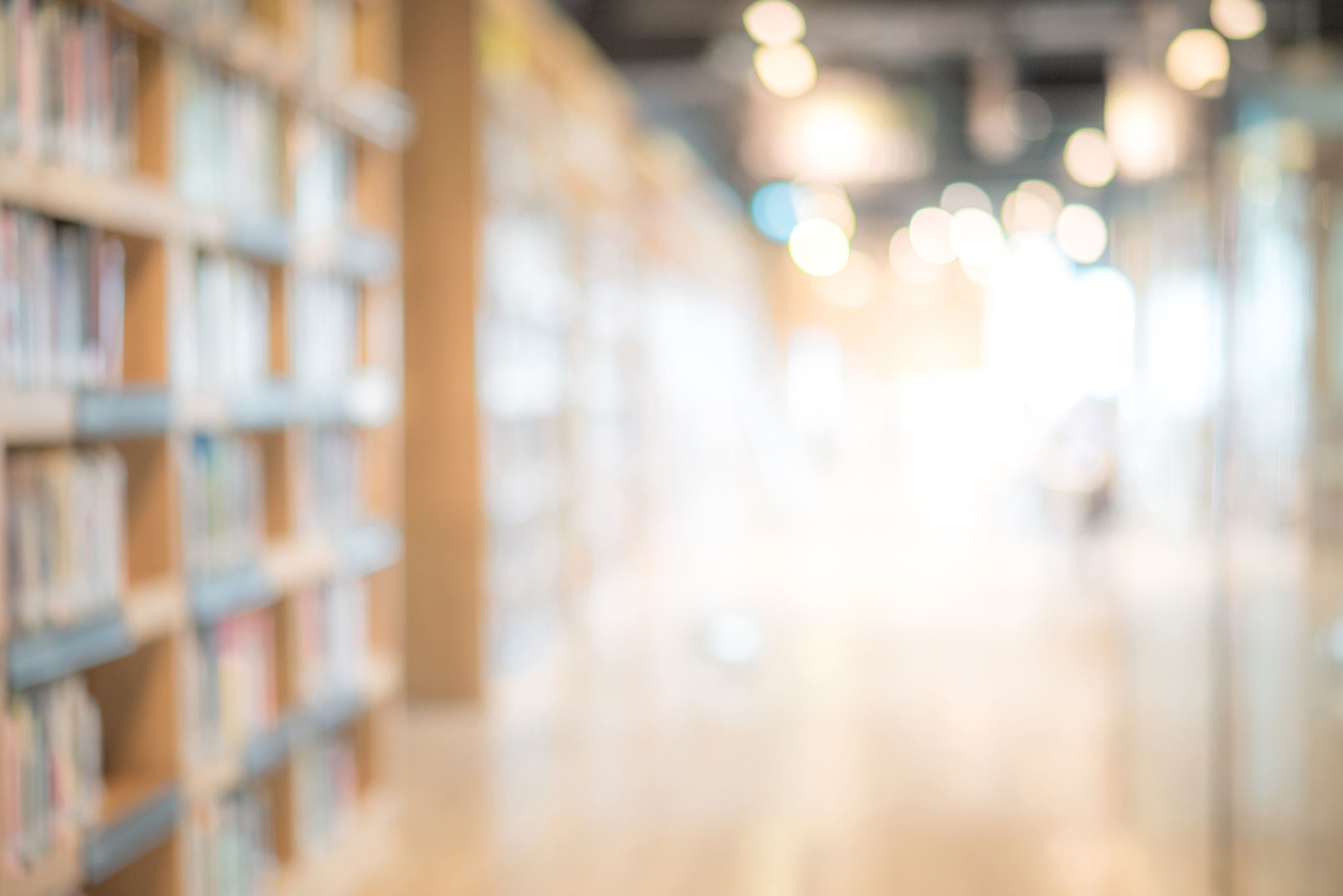 New website and marketing strategy
Website
Currently reviewing proposals to build a new website. 

Features: 
Accessibility commitment (508 compliance)
Robust Education and Outreach page	
Registration for teacher PD 
Digital curriculum modules (educators can log in and check out units)
Updated Foundation page
Create a unique page designed for fundraising
Inclusion, Diversity, Equity and Access page	

Marketing strategy 
Strengthen SURF brand and promote globally and locally
Promote SURF science, E&O and the Foundation
Relationship building with diverse communities
Develop advertising for Native media outlets
11/9/21
4
[Speaker Notes: 508 compliance: website standards that allow people with disabilities to use our website.]
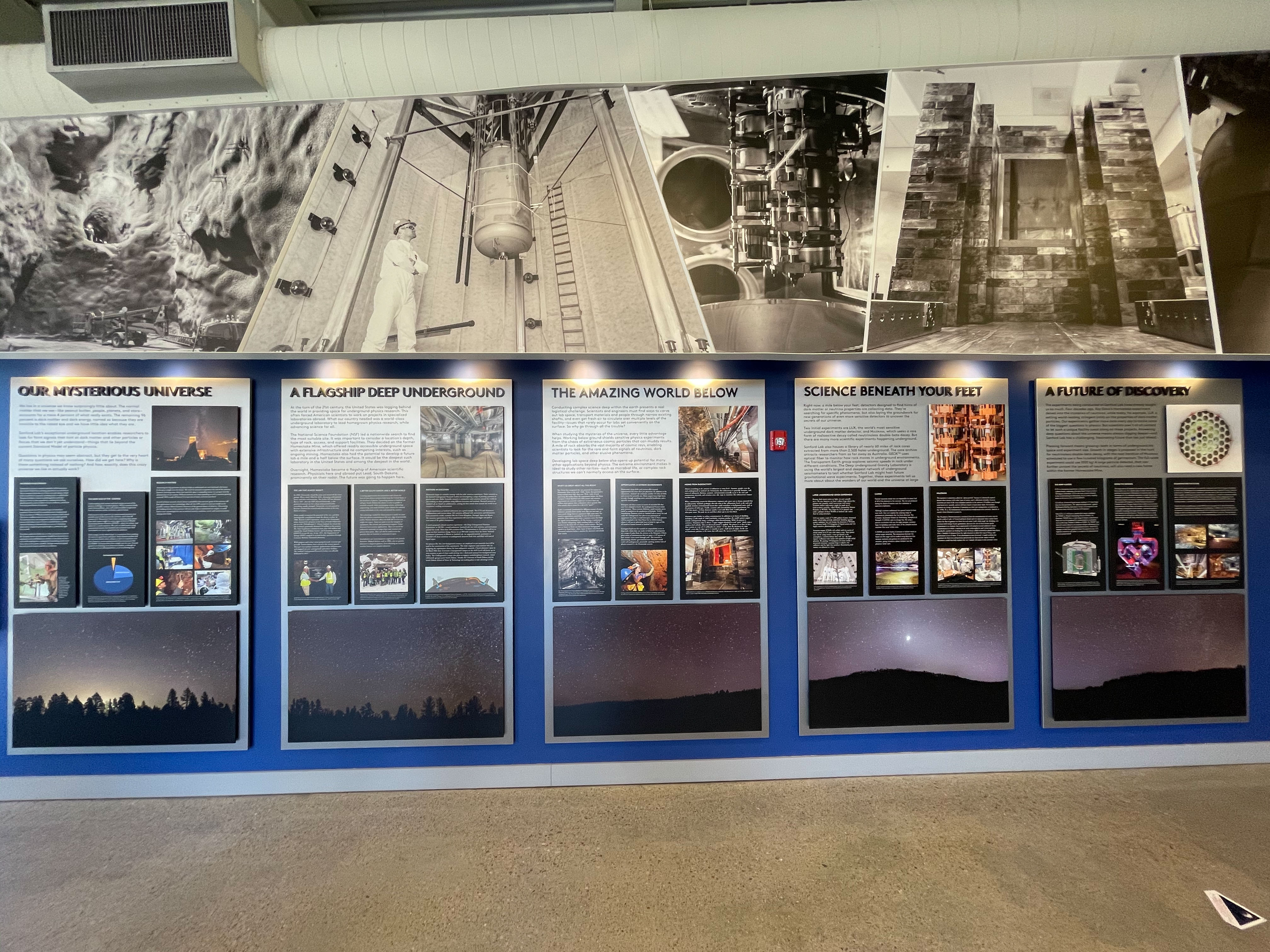 SLHVC Exhibit Updates
Science panels: 	
Updated text: wall panels and mine model info panels
New images to highlight progress on experiments
Future projects
Vestibule
New videos
Rail around mine model
Visiting/moveable exhibits?
Exploring ways to incorporate more information about Indigenous Peoples of the region.
11/9/21
5
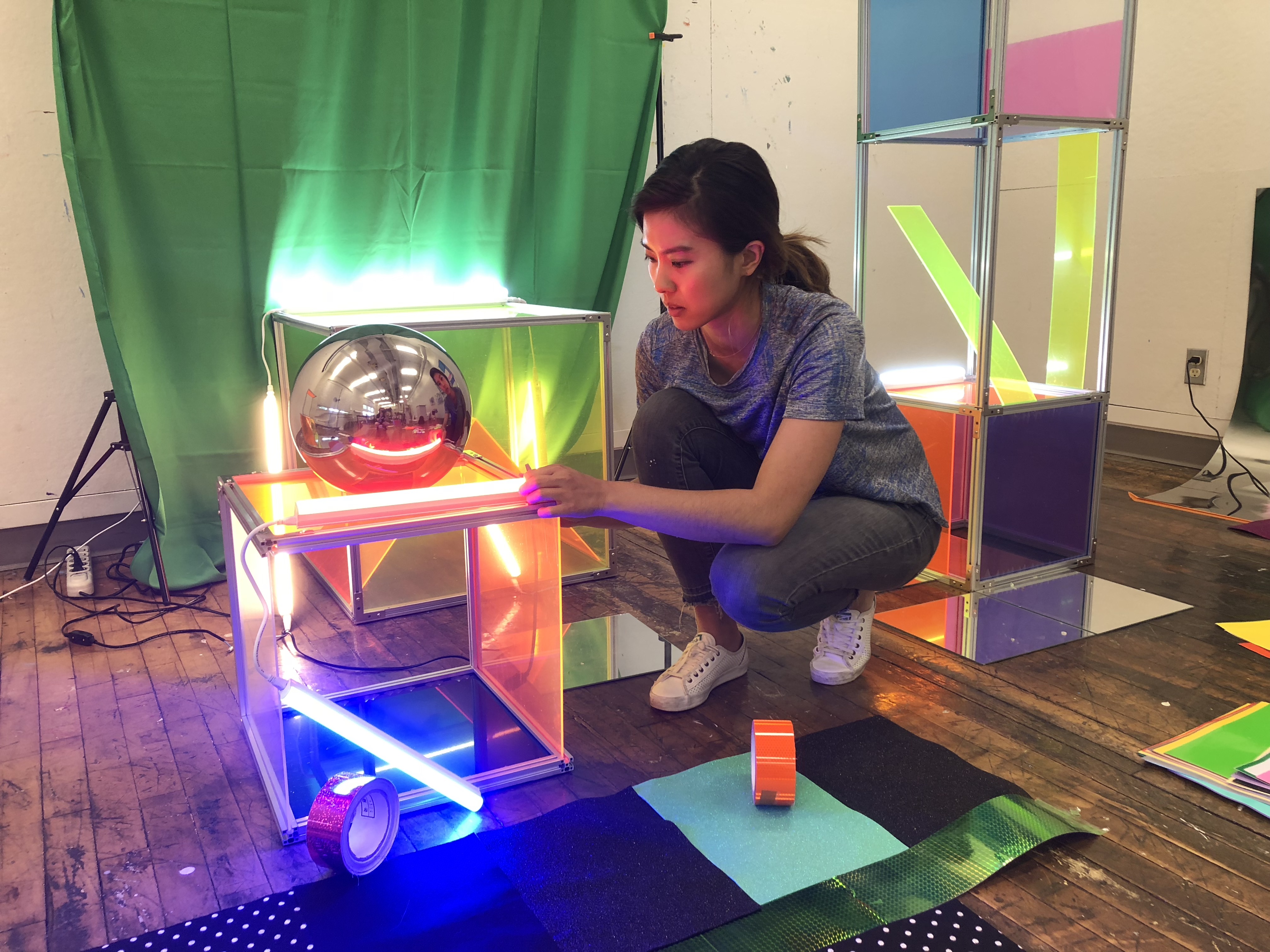 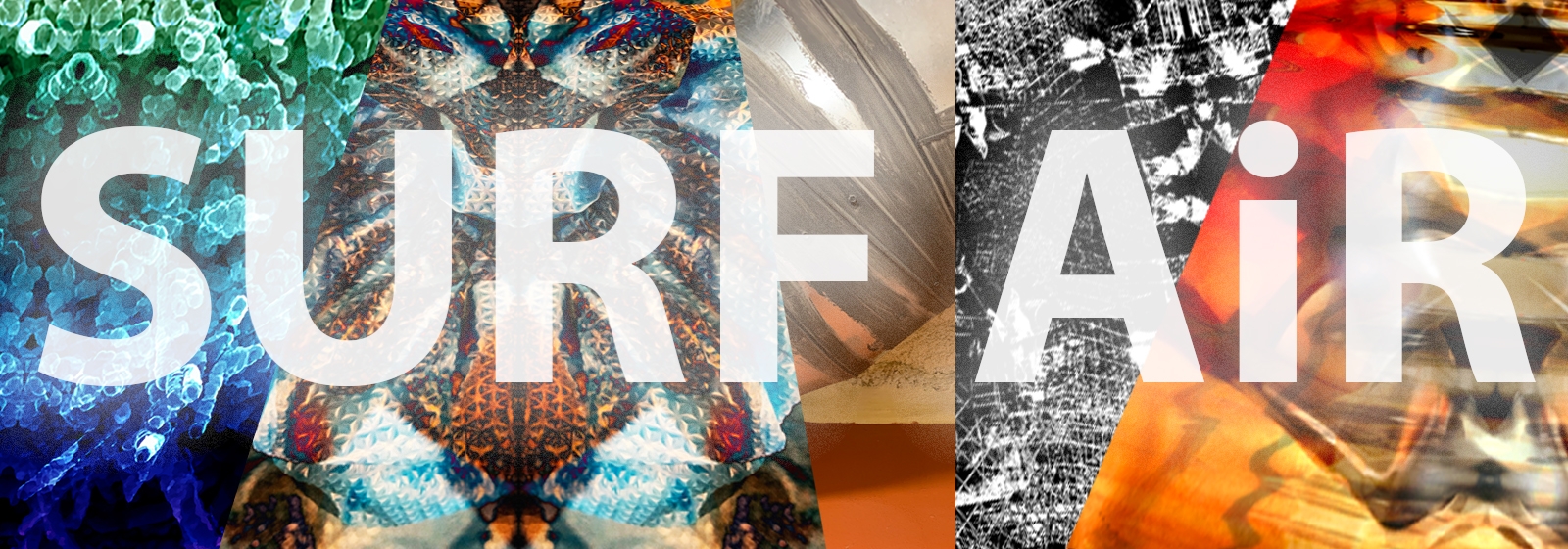 SURF Artist in Residence. Exhibit in October 2021 at Lead-Deadwood Arts Center.
11/9/21
6
“Conscious Language”

Kathryn Jepsen, editor of Symmetry Magazine, working on a style guide for science communicators
Focuses on inclusive language, critical thinking and compassion when discussing/writing about (not a complete list):

Marginalized communities
Underrepresented groups
Gender
Pronoun usage
Ethnicity
Disabilities
Sexual orientation
Culture
Language
Interactions Collaboration
11/9/21
7
Interactions International Dark Matter Day
SURF activities: Deep Talks and Space Expo
13 institutions/experiments and 29 countries
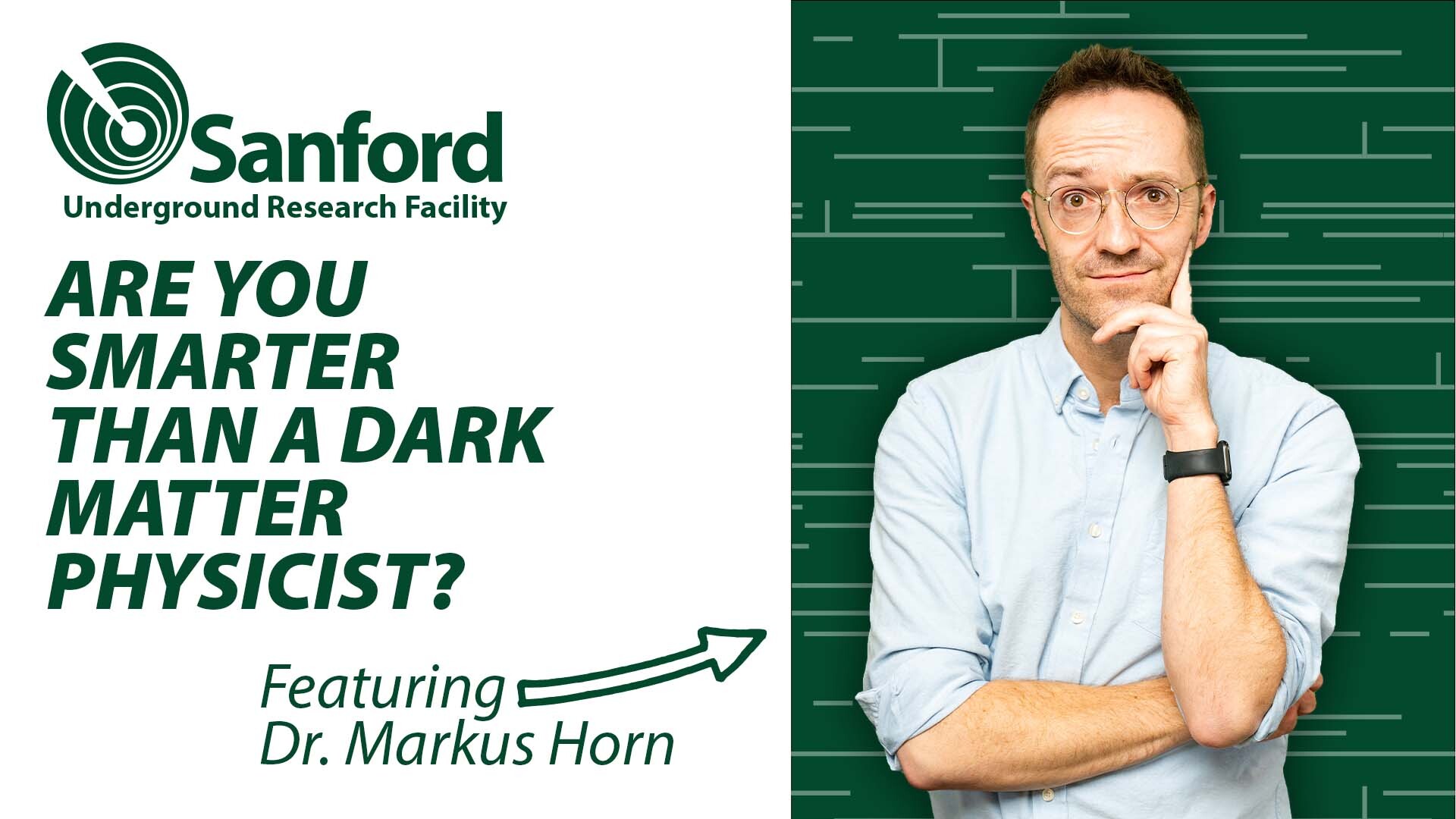 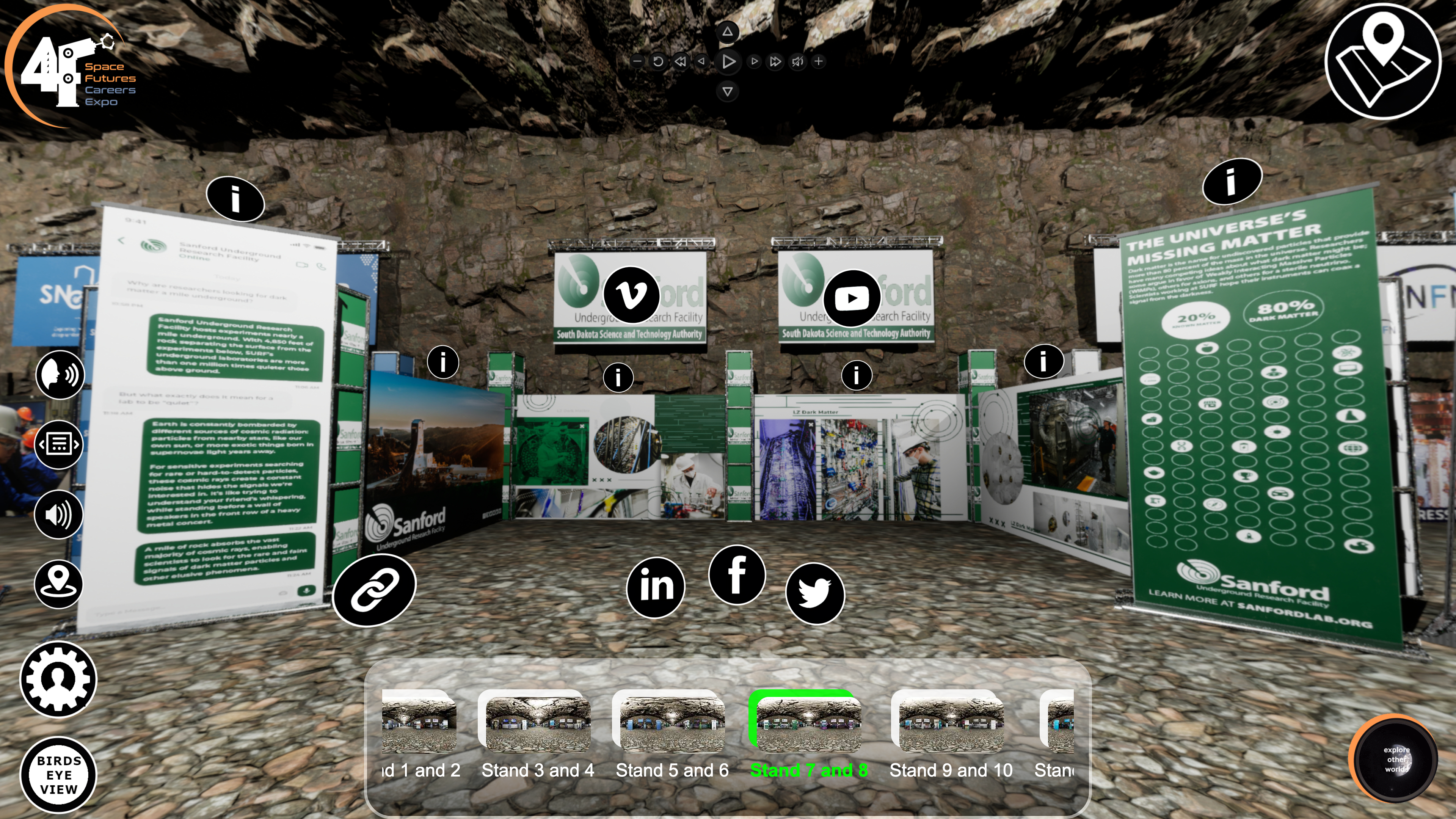 11/9/21
8
[Speaker Notes: Comms serves on International DMD planning committee
Spring: Sacred Circle Garden: the botany and medicine wheel]
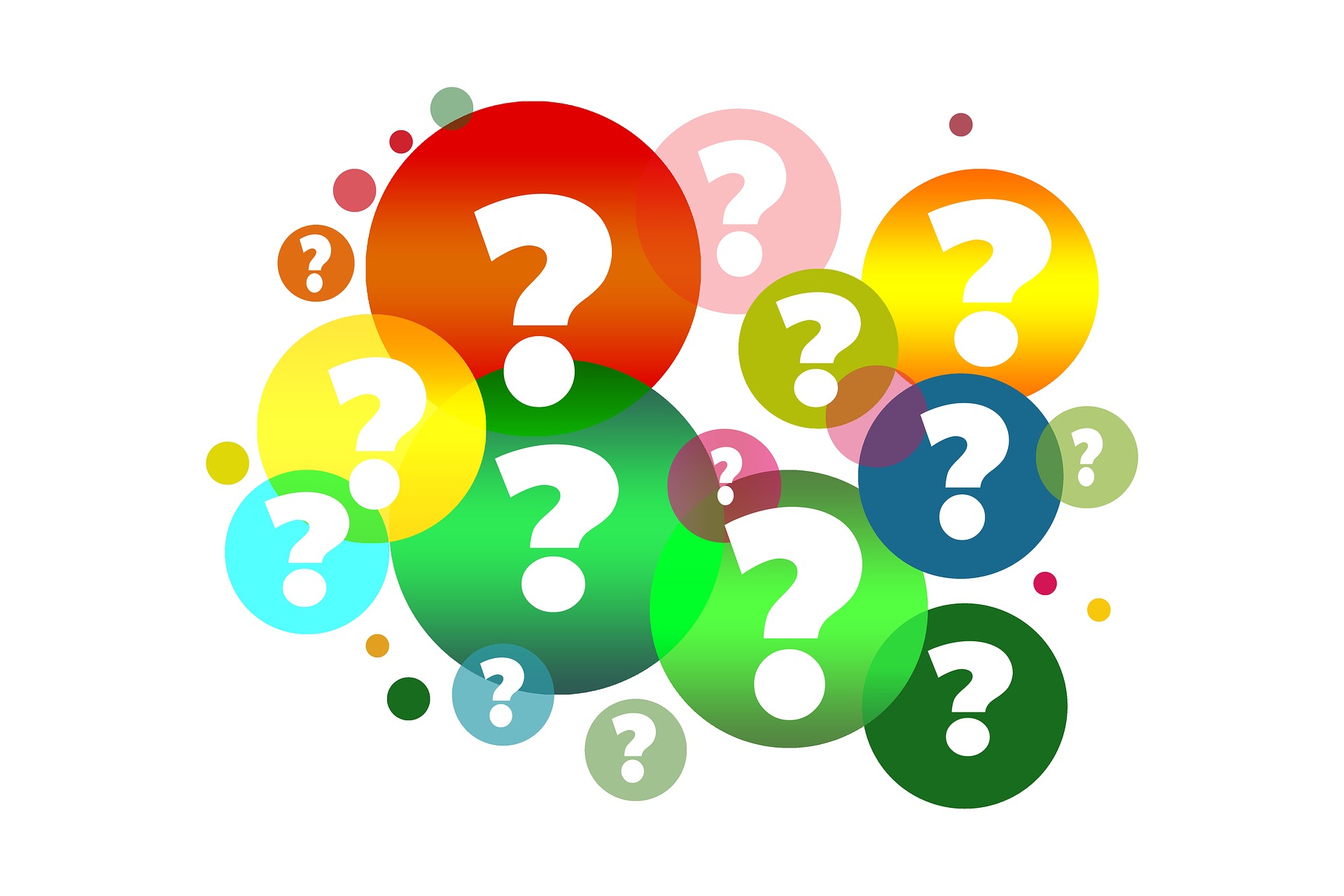 Neutrino Day 2022
11/9/21
9
[Speaker Notes: Working on contract with potential speaker
Seeking input from the CAC on finding a Native speaker working in the sciences]